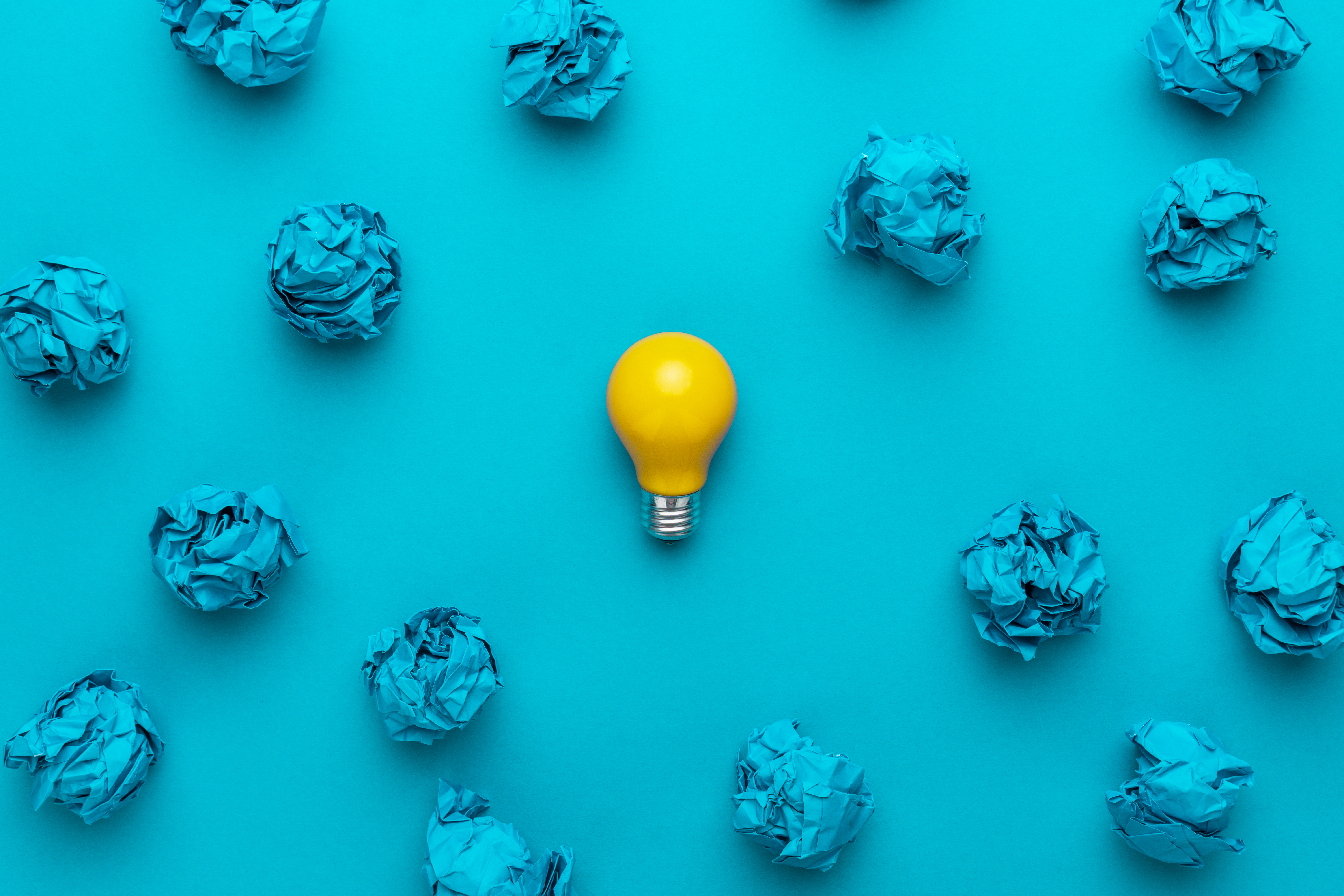 FAILURE
How it works
1. Choose
2. Check the notes
3. Copy & Share
Build tension and release by  showing a series of slides.

Use just the explainer slide at the end.
Check your notes sections for tips on how to start your meeting with a bang.
Copy the slide and paste it into your deck.

You may share this guide with others, print, and email copies,.

You can’t alter this guide or charge for it.
2
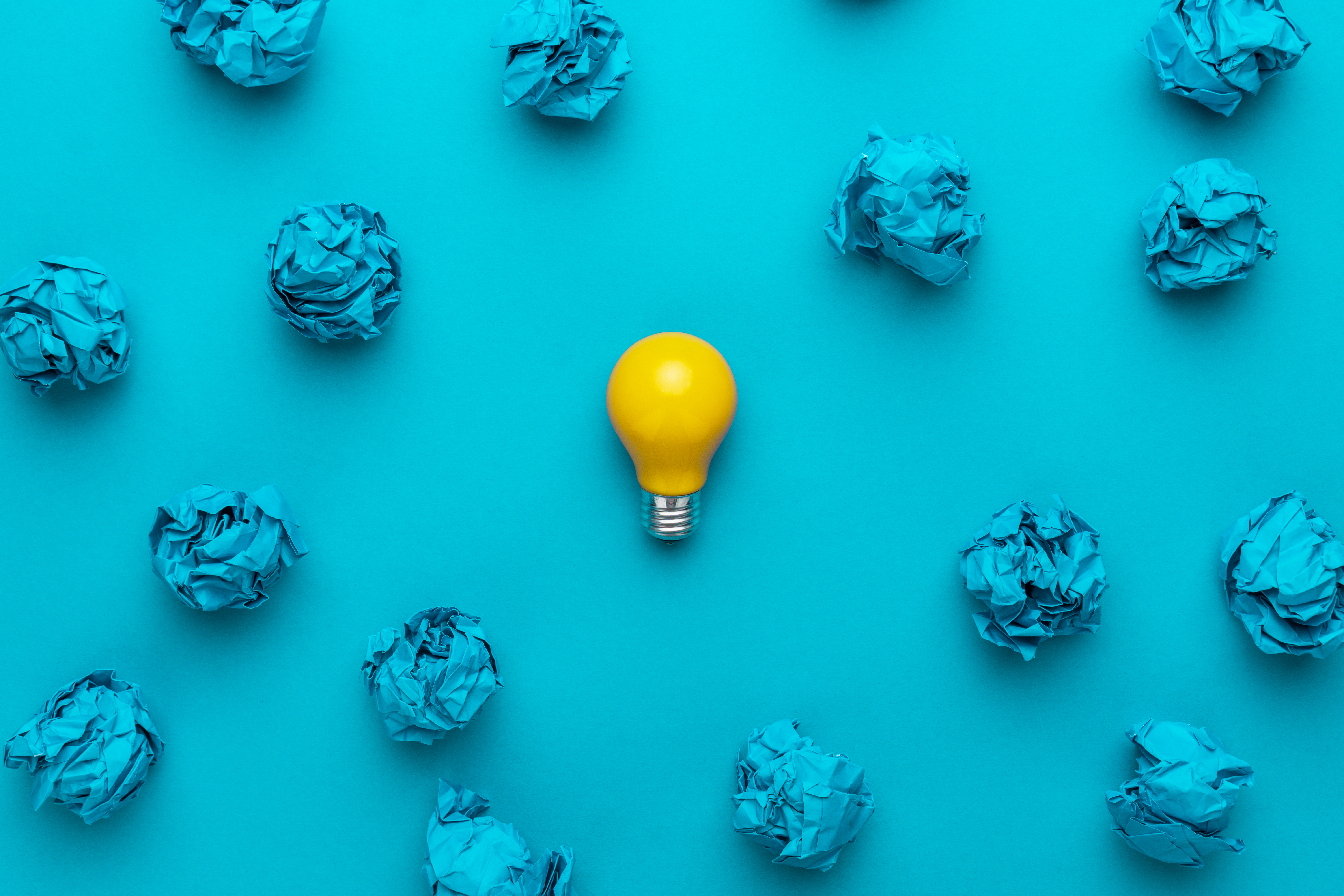 How many times do you think Edison failed?
[Speaker Notes: Problem: Edison failed thousands of times before he successfully created a lightbulb. Instead of framing it as “failing,” he found many ways to not make a lightbulb!]
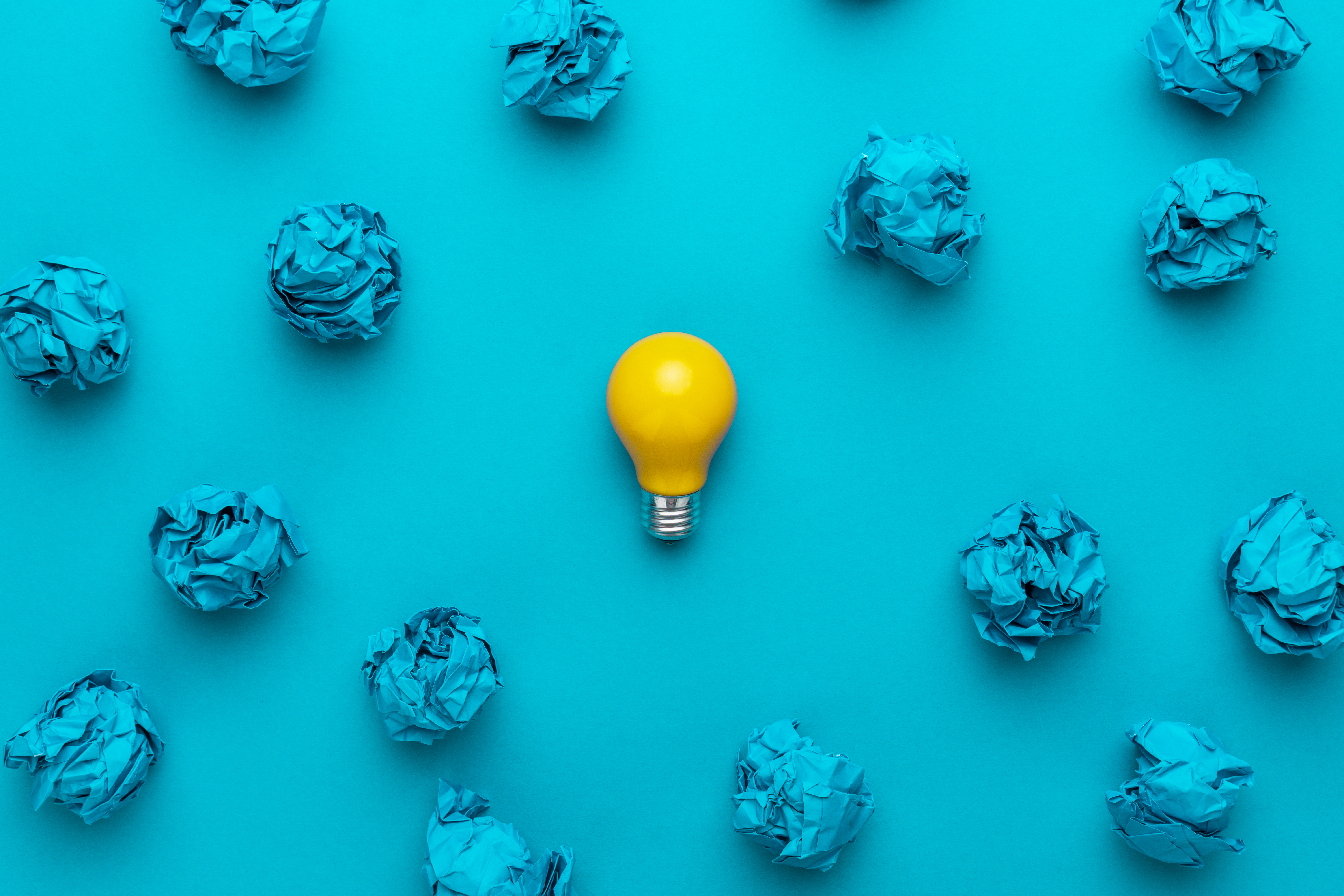 ​“Many of life's failures are people who didn't realize how close they were to success when they gave up." - Thomas Edison
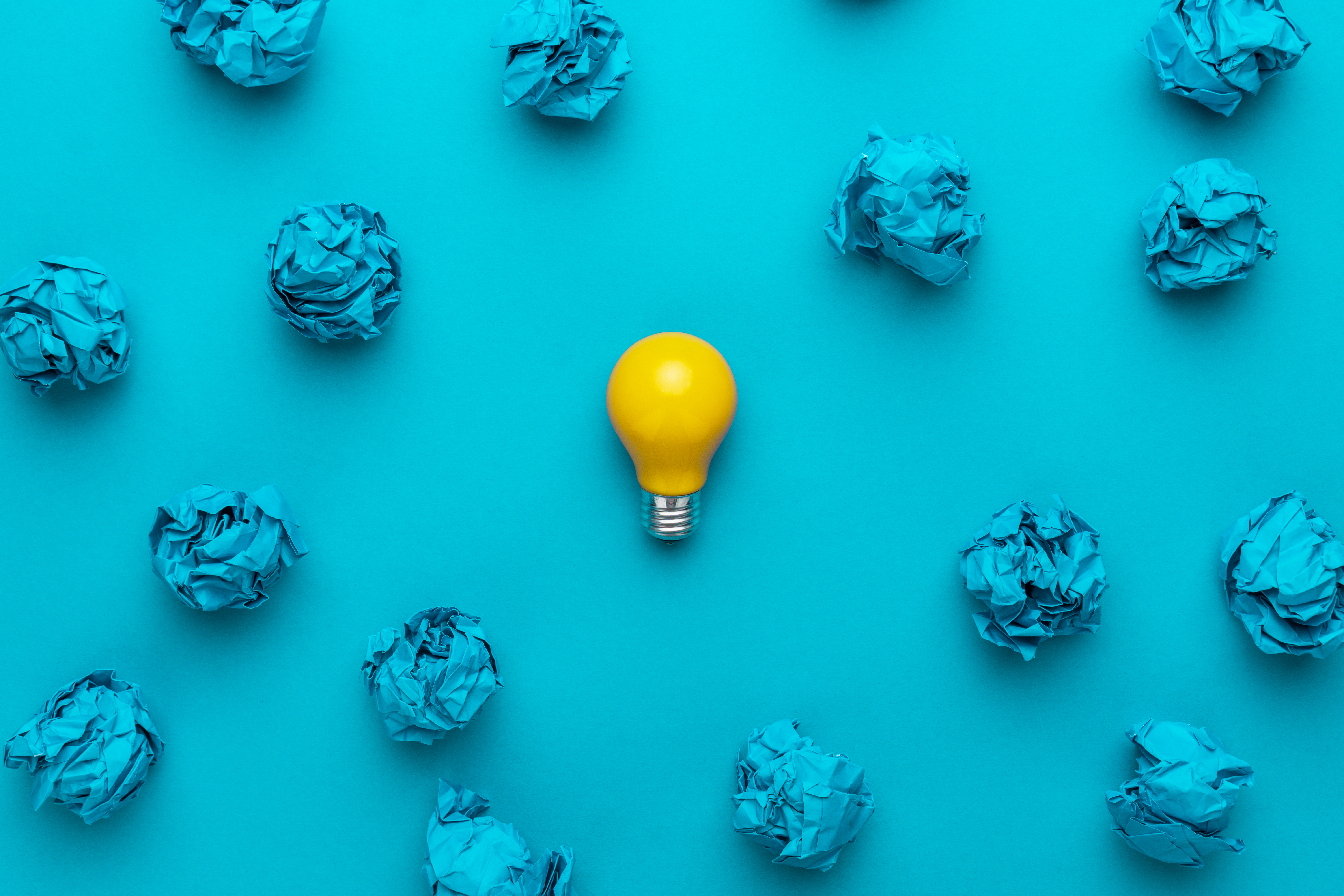 How might we find ways to boost us up and keep going, when things get hard?
[Speaker Notes: Solution: How might we find ways to boost us up and keep going, when things get hard?]
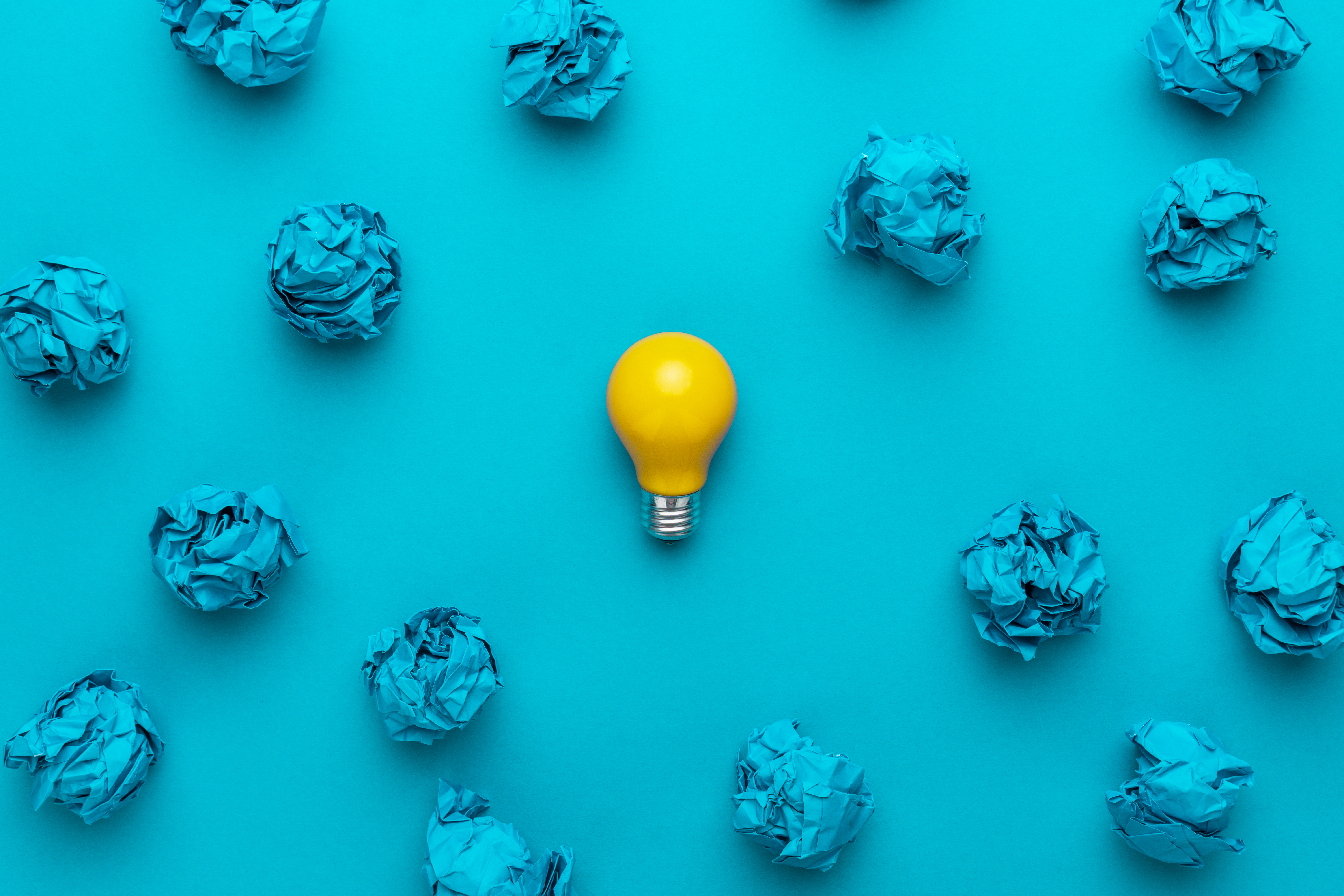 How many times do you think Edison failed?
​“Many of life's failures are people who didn't realize how close they were to success when they gave up." 
- Thomas Edison
[Speaker Notes: Problem: Edison failed thousands of times before he successfully created a lightbulb. Instead of framing it as “failing,” he found many ways to not make a lightbulb!

Edison once said ​“Many of life's failures are people who didn't realize how close they were to success when they gave up." 


Solution: How might we find ways to boost us up and keep going, when things get hard? 

The following 4 slides show visually what 9,999 failures and one success looks like.  See if you can find the yellow bulb!]
7
[Speaker Notes: The following 4 slides show visually what 9,999 failures and one success looks like.  See if you can find the yellow bulb!]
8
9
10
11